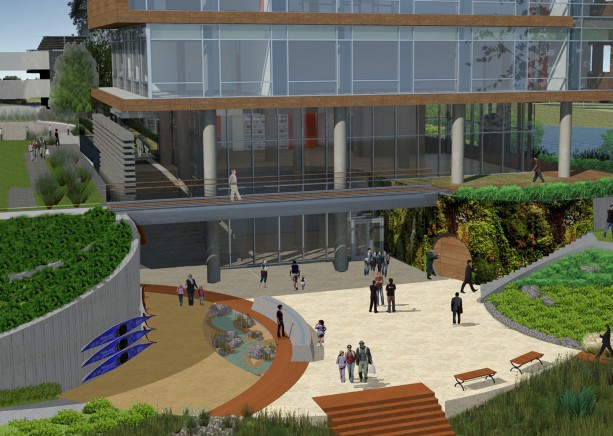 The Potomac Science Center
For George Mason University
Woodbridge, Virginia 






Sean Fyalkowski
Mechanical Option 
Spring 2016
Advisor: Dr. Treado
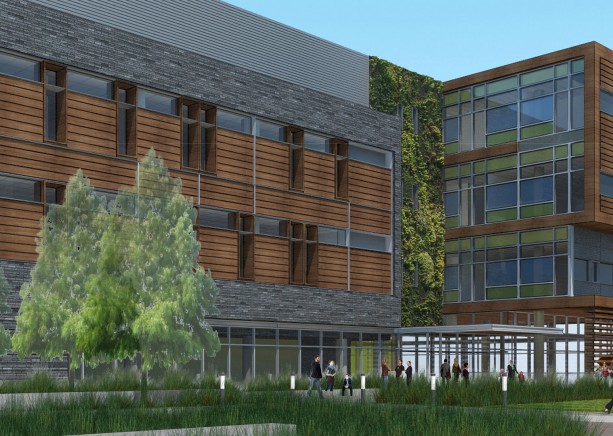 The Potomac Science Center
Woodbridge, VA
Building Introduction
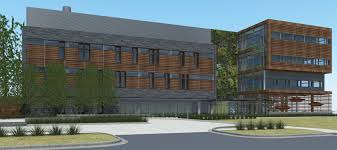 Project Introduction
Proposal
Mechanical Depth 
	Site Characteristics
	Equipment
	Installation
	Energy Modeling
	Energy Comparison
Construction Breadth
	Cost Comparison
Concluding Remarks
Primary Occupant: George Mason University
Size: 50,000 square feet, 4 stories
Approximate Construction Dates: Oct 2014-October 2016
Architect: HKS and ZGF
Mechanical and Electrical: GHT Limited
Primary Usage: Educational
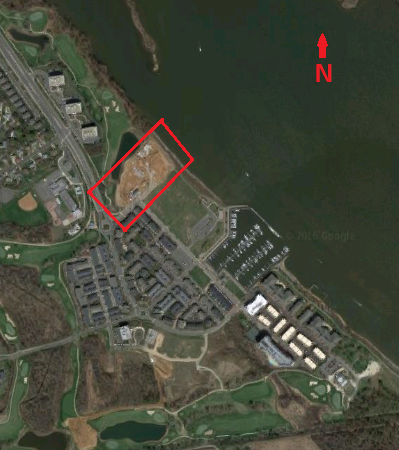 Woodbridge, Virginia
[Speaker Notes: Waterfront building comprised of wet labs, lecture rooms, offices, spatial analysis laboratory, and library. 4 stories above ground. Provides much needed Environmental Science Research Space along the Chesapeake Bay Watershed]
The Potomac Science Center
Woodbridge, VA
Mechanical System Description
Design and Calculated Existing Conditions
Project Introduction
Proposal
Mechanical Depth 
	Site Characteristics
	Equipment
	Installation
	Energy Modeling
	Energy Comparison
Construction Breadth
	Cost Comparison
Concluding Remarks
-RTU-1 (green) 100% OA DOAS system services 2nd and 3rd floor labs.
-AHU R-1 (Blue) Chilled water air handling unit services river level, 1st, 2nd, and 3rd floors
-AHU 1-1 (yellow) chilled water air handling unit services lecture hall 1st floor
- 1.5kW and 5kW backup electric heaters
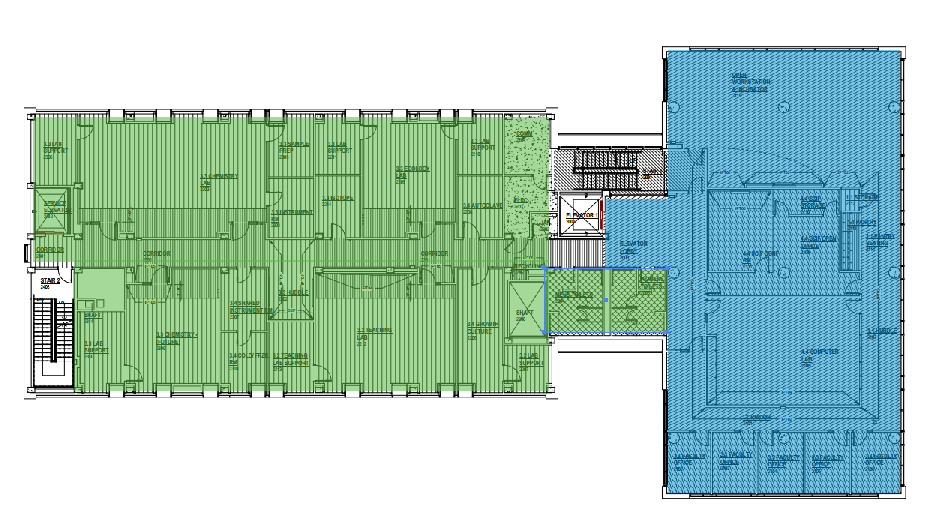 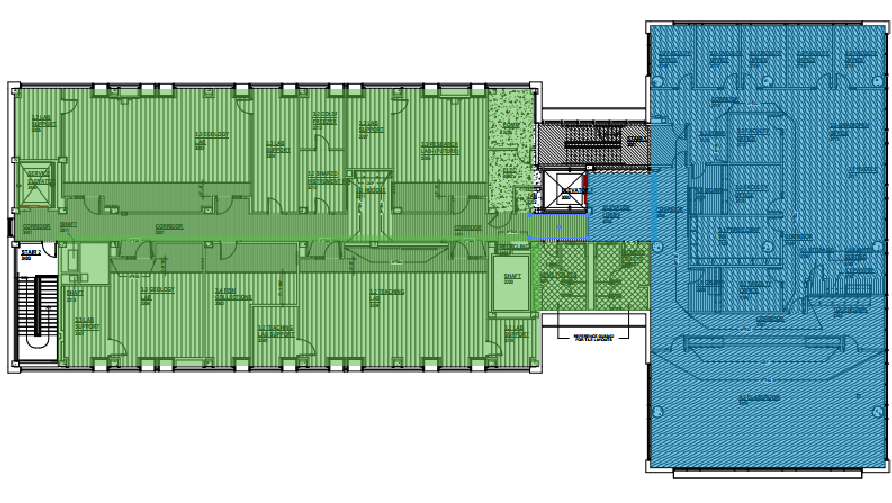 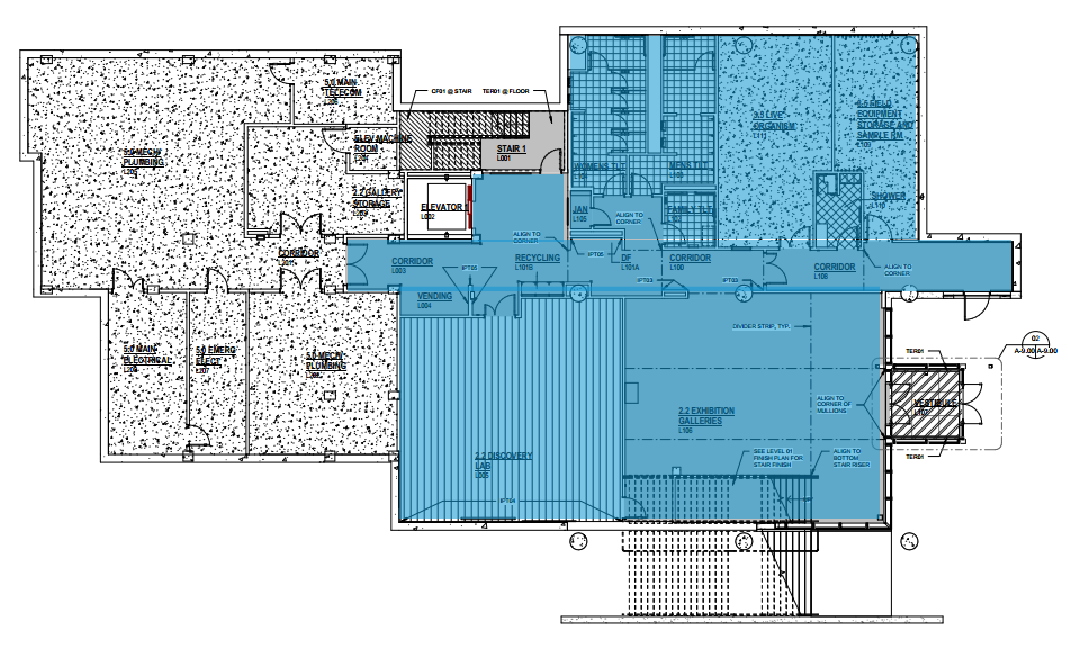 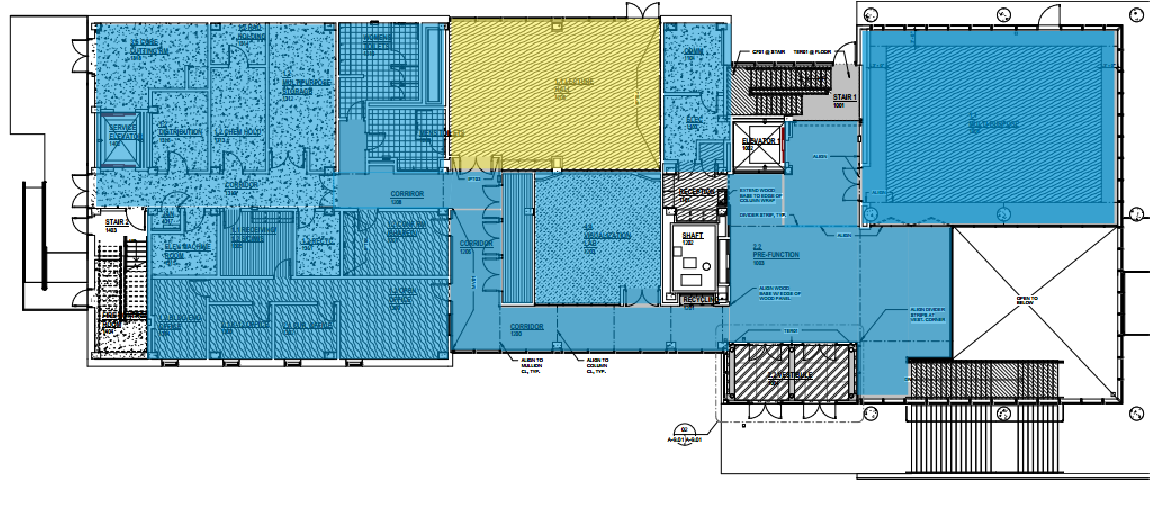 Third Floor
Second Floor
River Level
First Floor
The Potomac Science Center
Woodbridge, VA
Energy Usage and Emissions
Project Introduction
Proposal
Mechanical Depth 
	Site Characteristics
	Equipment
	Installation
	Energy Modeling
	Energy Comparison
Construction Breadth
	Cost Comparison
Concluding Remarks
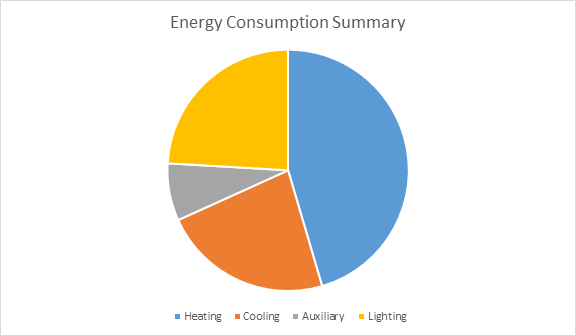 After analysis of energy consumption and environmental impact, it was decided to study and implement an alternative system in place of AHU R-1
The Potomac Science Center
Woodbridge, VA
Proposed Alternative Goals
Project Introduction
Proposal
Mechanical Depth 
	Site Characteristics
	Equipment
	Installation
	Energy Modeling
	Energy Comparison
Construction Breadth
	Cost Comparison
Concluding Remarks
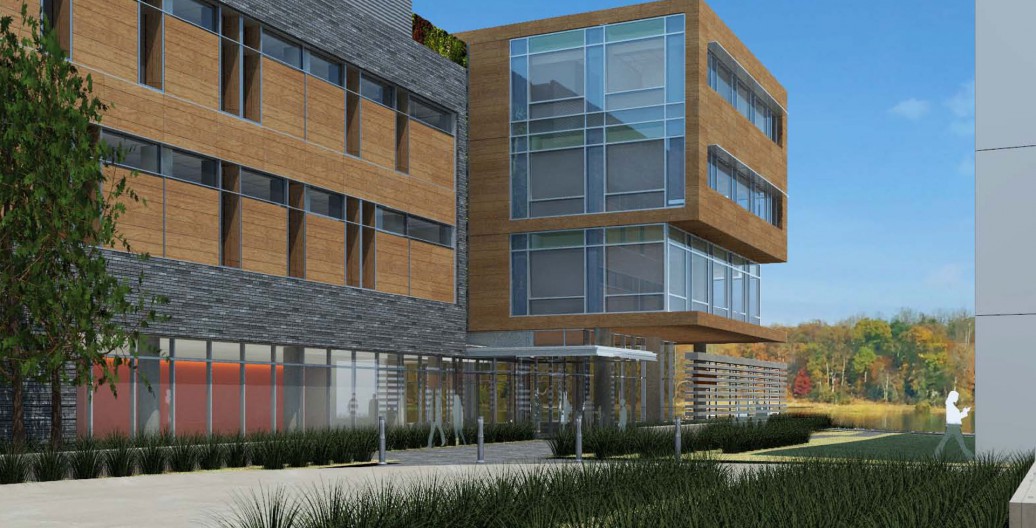 Reduce energy consumption 
Implement an environmentally friendly mechanical system 
Reduce annual energy costs associated with heating and cooling 
Install system with little or no change on construction timeline
The Potomac Science Center
Woodbridge, VA
Proposed Alternative Solution
Project Introduction
Proposal
Mechanical Depth 
	Site Characteristics
	Equipment
	Installation
	Energy Modeling
	Energy Comparison
Construction Breadth
	Cost Comparison
Concluding Remarks
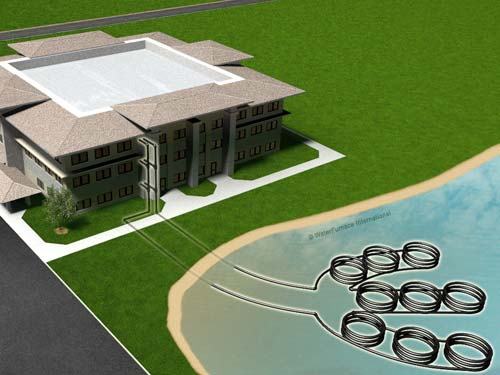 Surface Water Geothermal System

Low first cost for geothermal system
Low pumping energy requirements
Low maintenance requirements
Low operating cost 
Environmentally friendly 
Constant thermal properties
The Potomac Science Center
Woodbridge, VA
Site Characteristics
Project Introduction
Proposal
Mechanical Depth 
	Site Characteristics
	Equipment
	Installation
	Energy Modeling
	Energy Comparison
Construction Breadth
	Cost Comparison
Concluding Remarks
Occoquan River
Located next to site
Depth between 8 and 9 feet
Average water temperature between 37F and 82F
Heat loss and gain neglected due to close proximity to building
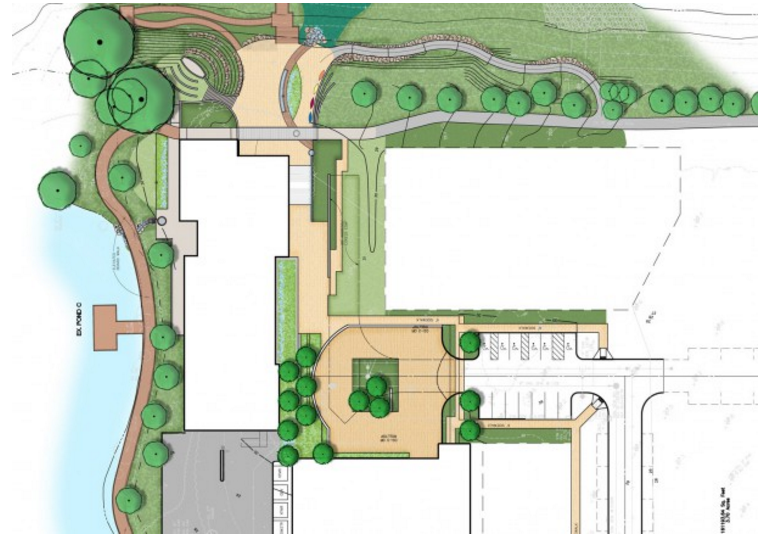 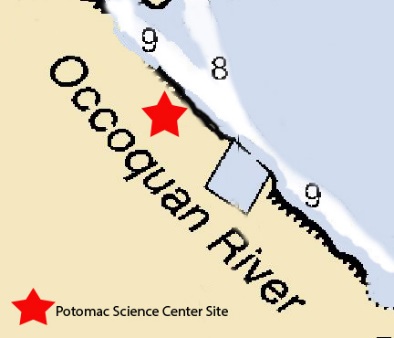 Nautical Chart
Site Plan
Average Water Temperature
The Potomac Science Center
Woodbridge, VA
Pipe Design
Project Introduction
Proposal
Mechanical Depth 
	Site Characteristics
	Equipment
	Installation
	Energy Modeling
	Energy Comparison
Construction Breadth
	Cost Comparison
Concluding Remarks
1”D High Density Polyethene (HDPE) piping will used as heat exchange element
20m of piping per kW heating/cooling load
Twenty, 275m coils spaced 2m apart
5500m total piping
Advantages
Durability 
Corrosion resistance
Limited number of joints
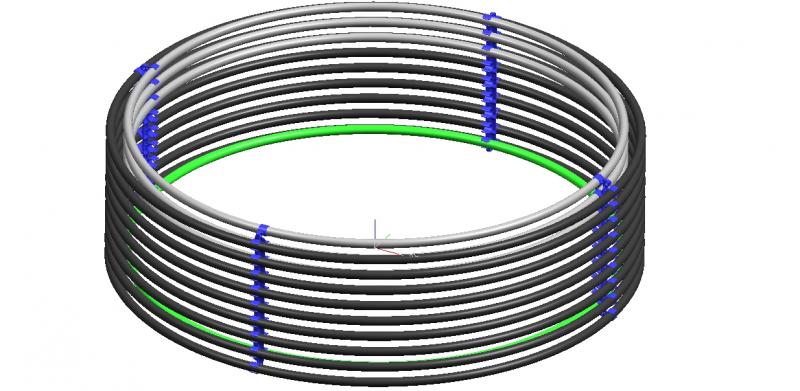 Coil Layout
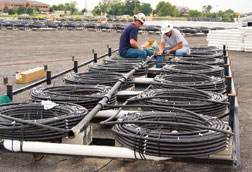 Piping Coil
The Potomac Science Center
Woodbridge, VA
Antifreeze Solution Selection
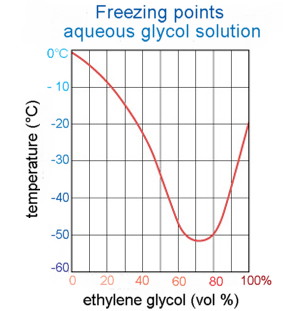 Project Introduction
Proposal
Mechanical Depth 
	Site Characteristics
	Equipment
	Installation
	Energy Modeling
	Energy Comparison
Construction Breadth
	Cost Comparison
Concluding Remarks
To avoid freezing, Propylene Glycol used as antifreeze solution
Circulated through submerged coils
Coil Layout
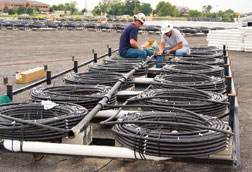 The Potomac Science Center
Woodbridge, VA
Circulation Pump Selection
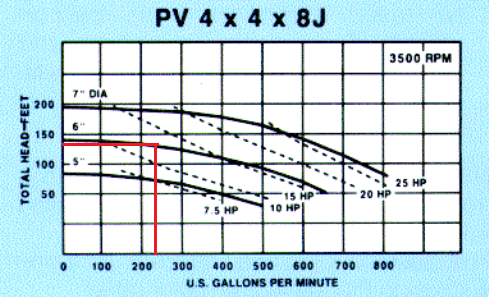 Project Introduction
Proposal
Mechanical Depth 
	Site Characteristics
	Equipment
	Installation
	Energy Modeling
	Energy Comparison
Construction Breadth
	Cost Comparison
Concluding Remarks
In line centrifugal pump selected from Peerless Pump Company
Head loss based off of HDPE pipe length and friction loss
18,044 ft HDPE piping, 135ft head loss
Friction loss, 1ft
The Potomac Science Center
Woodbridge, VA
Water Cooled VRV Unit Selection
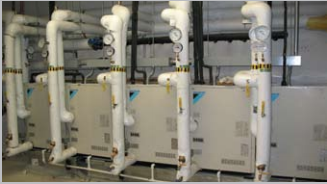 Project Introduction
Proposal
Mechanical Depth 
	Site Characteristics
	Equipment
	Installation
	Energy Modeling
	Energy Comparison
Construction Breadth
	Cost Comparison
Concluding Remarks
Daikin Series VRV-WII units selected 
Placed in series to meet load 
Designed for 1,200 MBH cooling and 950 MBH heating capacity
Layout consists of 4x 21ton + 18 ton
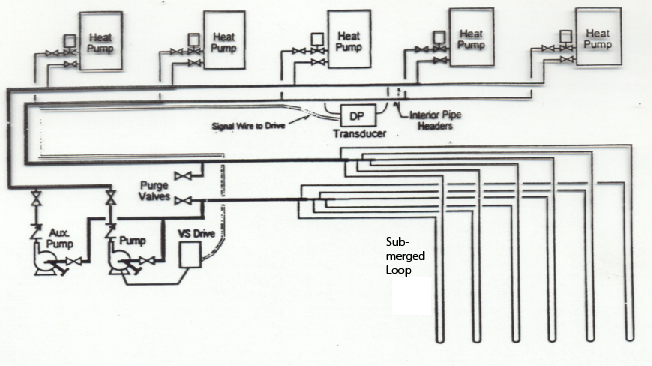 The Potomac Science Center
Woodbridge, VA
Installation
Project Introduction
Proposal
Mechanical Depth 
	Site Characteristics
	Equipment
	Installation
	Energy Modeling
	Energy Comparison
Construction Breadth
	Cost Comparison
Concluding Remarks
Twenty, 275m coils will be placed into framework
Coils spaced 2m apart
Floated into place on river and submerged
No drilling needed compared to ground source geothermal systems
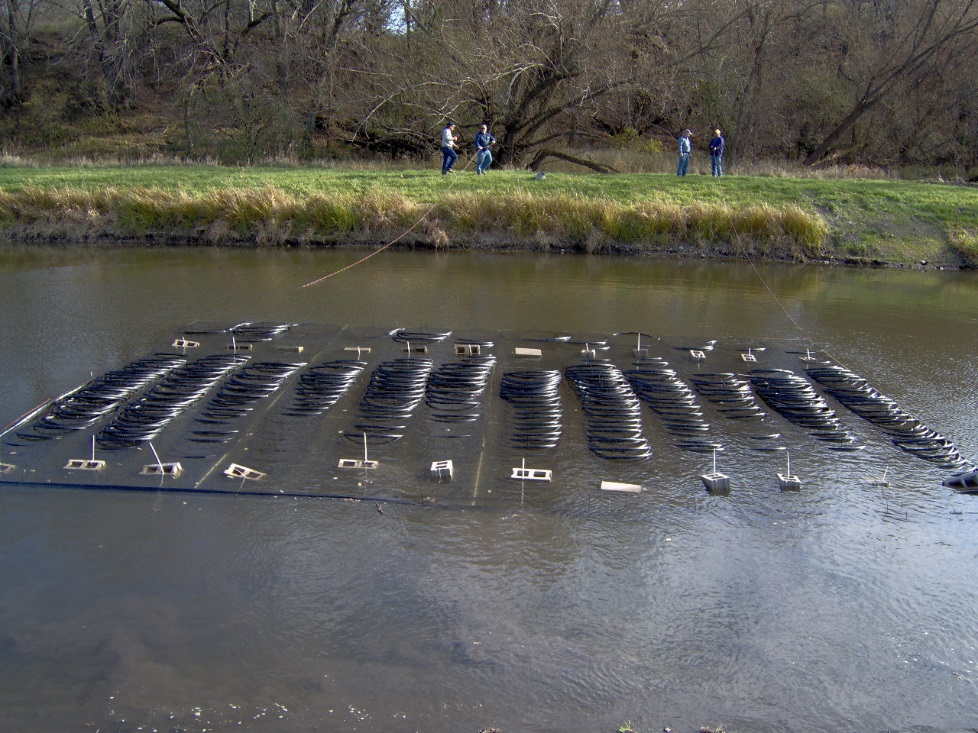 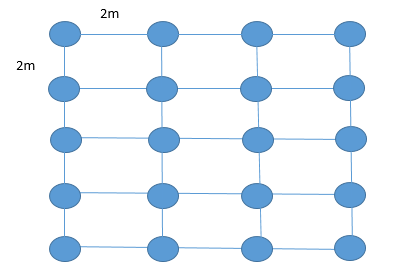 The Potomac Science Center
Woodbridge, VA
Energy Modeling of Alternative System
Project Introduction
Proposal
Mechanical Depth 
	Site Characteristics
	Equipment
	Installation
	Energy Modeling
	Energy Comparison
Construction Breadth
	Cost Comparison
Concluding Remarks
Energy modeling done in TRACE 700
Constant temperature of the river and limited fossil fuels led to efficient design
The Potomac Science Center
Woodbridge, VA
Energy Comparison of Systems
Project Introduction
Proposal
Mechanical Depth 
	Site Characteristics
	Equipment
	Installation
	Energy Modeling
	Energy Comparison
Construction Breadth
	Cost Comparison
Concluding Remarks
18.4% emission savings
Average of 19% savings on energy consumption
The Potomac Science Center
Woodbridge, VA
Construction Study Goals
Project Introduction
Proposal
Mechanical Depth 
	Site Characteristics
	Equipment
	Installation
	Energy Modeling
	Energy Comparison
Construction Breadth
	Cost Comparison
Concluding Remarks
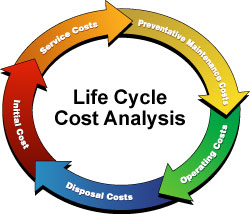 Evaluate and compare alternative system costs
Evaluate life cycle cost and feasibility
The Potomac Science Center
Woodbridge, VA
Cost Comparison
Project Introduction
Proposal
Mechanical Depth 
	Site Characteristics
	Equipment
	Installation
	Energy Modeling
	Energy Comparison
Construction Breadth
	Cost Comparison
Concluding Remarks
The Potomac Science Center
Woodbridge, VA
Cost Comparison
Federal Tax Rebate
10% of initial material and labor cost
EER ≥ 14.1 
COP ≥ 3.3
Project Introduction
Proposal
Mechanical Depth 
	Site Characteristics
	Equipment
	Installation
	Energy Modeling
	Energy Comparison
Construction Breadth
	Cost Comparison
Concluding Remarks
Initial cost higher proposed design
$22,000 annual energy savings 
10% federal tax rebate
Payback period of 7.5 years
The Potomac Science Center
Woodbridge, VA
Conclusion
Project Introduction
Proposal
Mechanical Depth 
	Site Characteristics
	Equipment
	Installation
	Energy Modeling
	Energy Comparison
Construction Breadth
	Cost Comparison
Concluding Remarks
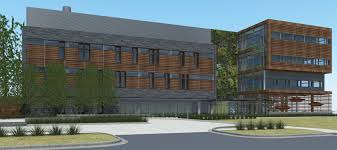 System Initial Cost- $186,000

Annual Energy Savings-$22,000

18.4% reduction in emissions 

10% federal tax rebate

7.5 year payback period
The Potomac Science Center
Woodbridge, VA
Acknowledgements
Project Introduction
Proposal
Mechanical Depth 
	Site Characteristics
	Equipment
	Installation
	Energy Modeling
	Energy Comparison
Construction Breadth
	Cost Comparison
Concluding Remarks
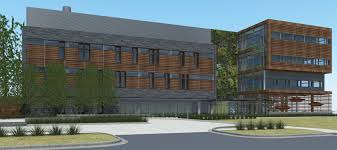 Friends and Family

GHT Limited

Dr. Stephen Treado 

AE Faculty